第三单元
生命的诗意•文学阅读与写作
(2)登高
第8课
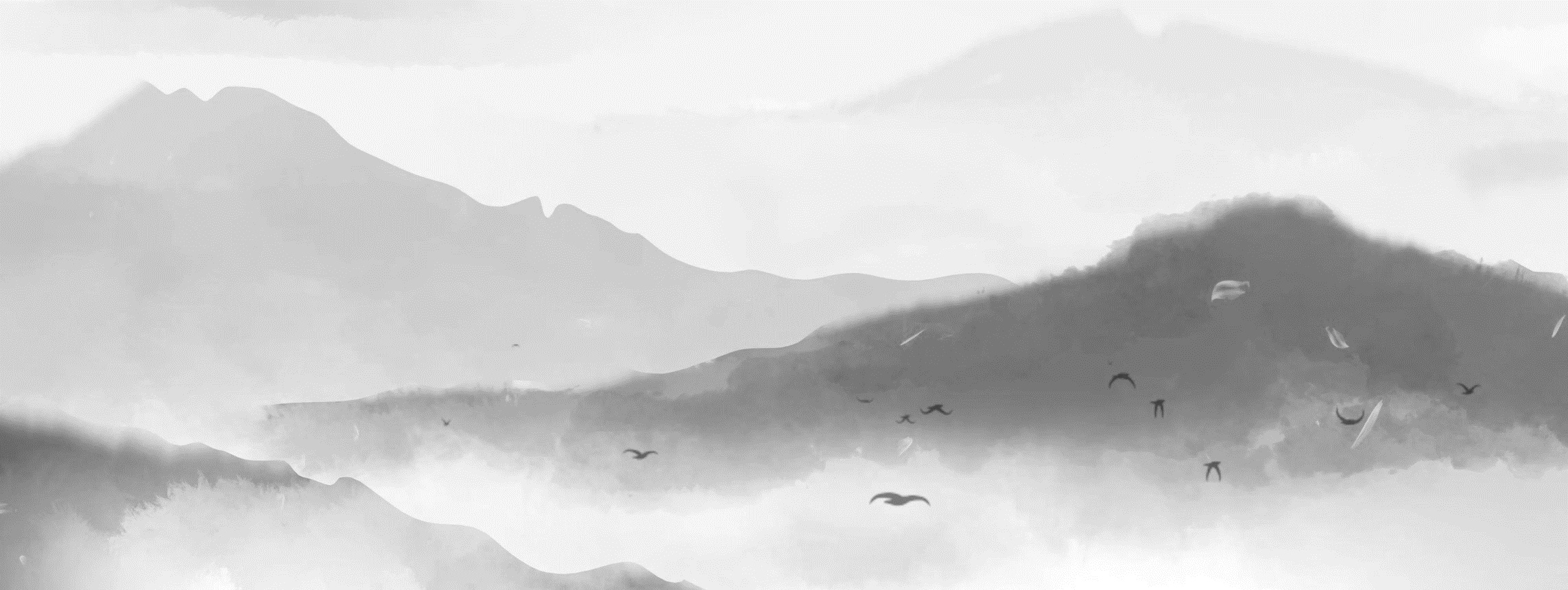 课前知识铺垫
1.作者知识
杜甫(712—770)，字子美，自号少陵野老，也称杜少陵，河南巩县(今河南巩义)人。杜甫是唐朝伟大的现实主义诗人。他忧国忧民，人格高尚，思想核心是儒家的仁政思想，他有“致君尧舜上，再使风俗淳”的宏伟抱负。杜甫作品被称为世上疮痍，诗中圣哲；民间疾苦，笔底波澜。杜甫与李白合称“李杜”。诗歌风格沉郁顿挫。有《杜工部集》传世，约有1 500首诗歌被保留下来。
2.背景知识
《登高》一诗写于唐代宗大历二年(767)秋，是杜甫去世前在四川夔州所作。其时，“安史之乱”刚刚结束，地方军阀又乘时而起，相互争夺地盘，社会动荡，民不聊生。杜甫此时“漂泊西南天地间”，家道艰辛，个人多病，尤其是壮志未酬。他的好友李白、高适、严武等又相继去世。适逢秋日登高，夔州水急、风大、猿啸的萧瑟景象，触动了杜甫的情怀，使他发出如此人生慨叹，写下了被称为“古今七律第一”的《登高》一诗。
3.知识链接
(1)近体诗
近体诗与古体诗(又称古风)相对，是唐代形成的新诗体，严格讲究格律，分为绝句(五言四句、七言四句)、律诗(五言八句、七言八句)、排律(八句以上)三种，以律诗的格律为基准。
律诗格律要求严密，常见的有五言律诗和七言律诗，它们在格律上的规定有：①限字句。一般每首八句，分为四联，分别叫作首联、颔联、颈联、尾联。每联的上句叫出句，下句叫对句。②定韵脚。每首诗偶句句末必须押韵，一韵到底，首句可押可不押。③调平仄。诗句中每个字用平声或仄声，都有基本的规定，一般按照平仄交互的原则处理。
(2)近体诗与古体诗的区别
4.诵读诗韵
诗中“/”表示划分的朗读节奏，画“　”字为韵脚。
风急/天高/猿啸/哀，渚清/沙白/鸟飞/回。
无边/落木/萧萧/下，不尽/长江/滚滚/来。
万里/悲秋/常/作客，百年/多病/独/登台。
艰难/苦恨/繁霜/鬓，潦倒/新停/浊酒/杯。
5.基础知识
盘旋
借指晚年
极
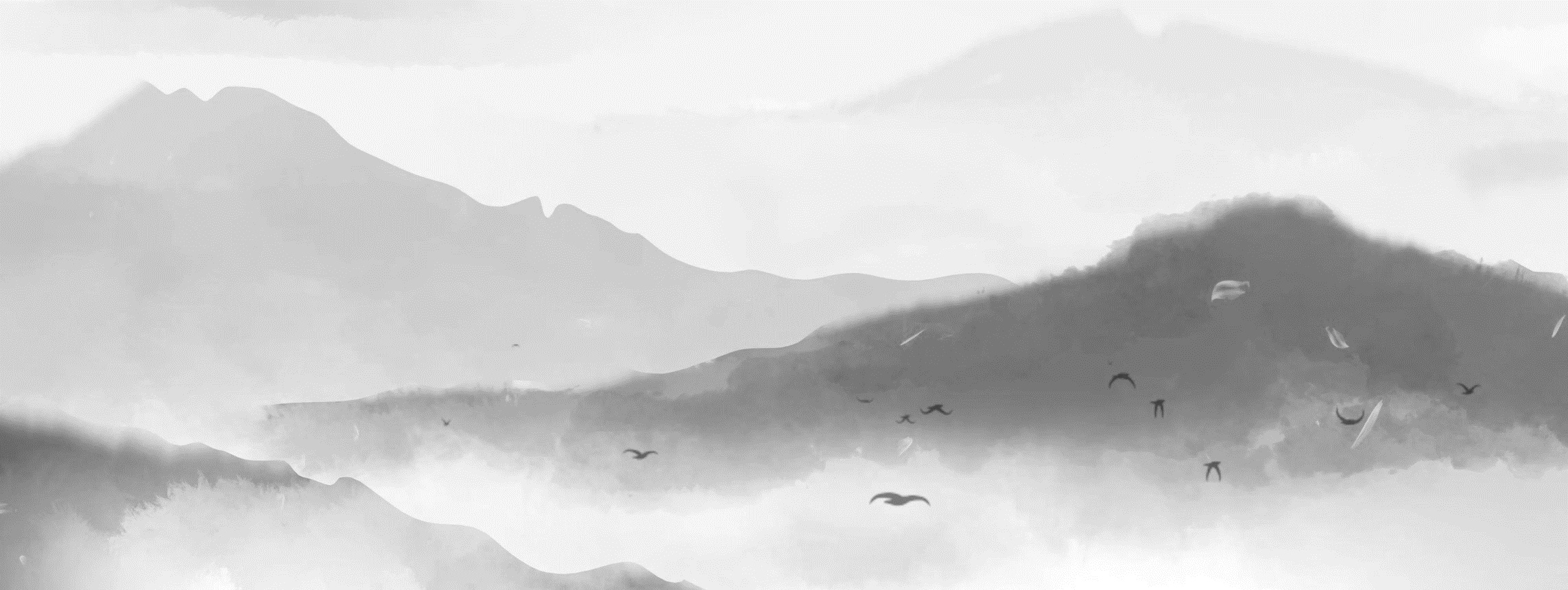 一课时
无边落木之秋，几多艰难苦恨
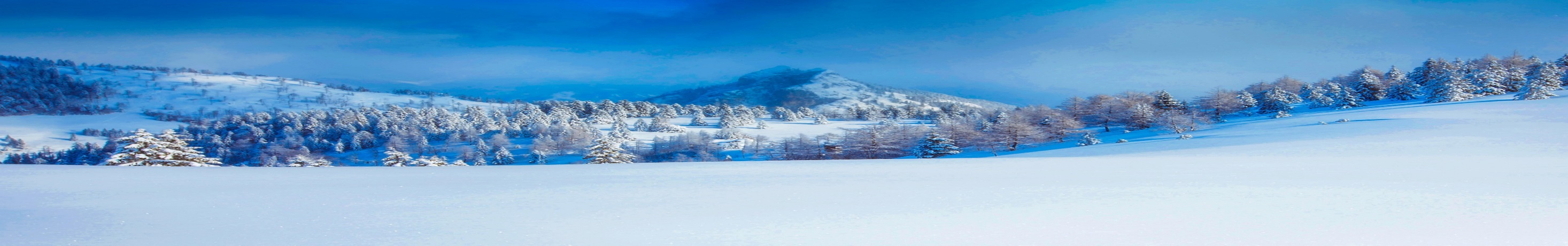 学习目标
1.了解律诗起承转合、对仗严谨的特点，感受诗歌的意境之美。
2.体察诗人的身世之悲与沉郁顿挫的诗风。
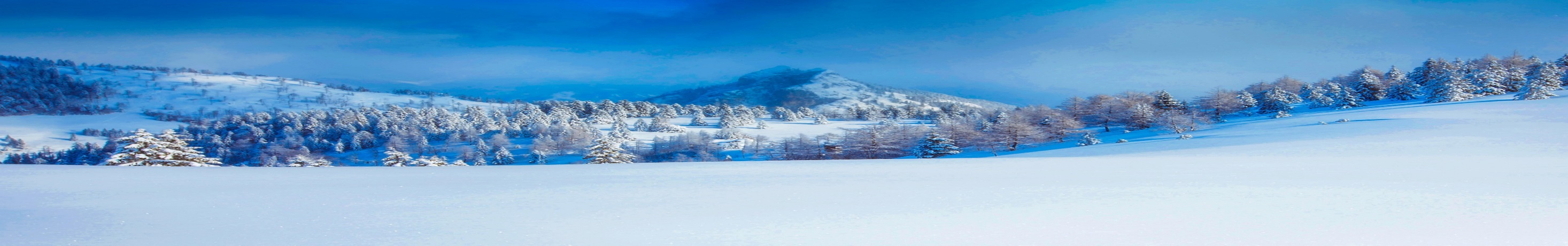 情境任务
解读“古今七律第一”，拟写颁奖词
杜甫的《登高》一诗历来备受赞誉，清代文学理论家杨伦更是这样评价此诗：“高浑一气，古今独步，当为杜集七言律诗第一。”如果投票评选史上七律之冠，那《登高》一定当之无愧。现在需要你为《登高》拟写一则颁奖词，请根据诗歌内容，结合名家评价，全方位理解它的“古今独步”“第一”之处。
活动一
以名家评价为指引，赏析“古今独步”之妙
1.关于《登高》首联，沈德潜称赞其“格奇而变”，其他名家评价其“尽谢斧凿，达到奇妙难名的境界”。结合诗句，请从画面描写的角度欣赏其“尽谢(完全谢绝)斧凿”，从用字遣词的角度理解其“格奇(工整奇妙)而变”，并分析“哀”字在首联及全诗中的作用。
答案　(1)“尽谢斧凿”指的是不事雕琢、不矫揉造作的风格特点，此处指首联描写的画面浑然天成。首联写登高俯仰所见所闻，勾勒出六个特写镜头：迅疾的秋风、高远的天空、哀鸣的猿猴、孤零冷落的小岛、水落而出的白沙、低飞盘旋的水鸟。展现出一幅雄浑高远又肃杀凄凉的秋江立体景物图，画面动态感极强，繁而不乱，悲而不滞。
(2)“格奇而变”指的是用语奇妙工整，写景艺术富有变化。其中，“天、风，沙、渚，猿啸、鸟飞”天造地设，自然成对。不仅上下两句对，而且还有句中自对，如“天”对“风”，“高”对“急”，“沙”对“渚”，“白”对“清”。读来富有节奏感，语言工整而多变。
(3)“哀”字让诗句中的“天、风、沙、渚、猿啸、鸟飞”顿时带上了伤感色彩，为首联所营造的画面增加了不尽的悲怆意味。同时，“哀”字奠定了全诗的感情基调，不仅写出了自然之悲象(秋)，而且写出了人生之艰难(霜鬓)。
2.颔联历来为人称道，前人把它誉为“古今独步”的“句中化境”，评价它“把悲秋的情感推向了极致”。请赏析此联表现了什么景象？采用了什么艺术手法？传达出怎样的情感？
答案　(1)景象特点：颔联从大处着眼，集中表现了深秋时节的典型特征。茫无边际、萧萧而下的木叶，奔流不息、滚滚而来的江水。意境豪迈壮阔、气势雄浑，画面气象万千。
(2)艺术特点：①描写景物俯仰结合。落木茫无边际，萧萧而下，是诗人仰视所望；江水奔腾不息，滚滚而去，是诗人俯视所见。空间辽阔广大。②精于炼字。如拟声词的对用。这里有“萧萧”之声，也有“滚滚”之势，整个画面动了起来，有千军万马之势。采用“落木”而不是“落叶”，更给人一种秋天的悲凉肃穆之感。用语精当，气势宏伟。
(3)情感特点：融情于景。在写景的同时，深沉地抒发了自己的情怀。有面对逝者如斯的江水所发出的韶光易逝、人生苦短的慨叹，有面对一枯一荣的落木所抒发的壮志难酬、无可奈何的苦痛！沉郁悲凉的对句，将诗人“艰难苦恨”的人生境遇书写得淋漓尽致。
活动二
解十四字中八重意，绘抒情主人公
3.宋代评论家罗大经曾在《鹤林玉露》中对《登高》的颈联作了评论，认为“万里悲秋常作客，百年多病独登台”此十四字含有“八意”，即“八重之悲也”。请分析。
答案　①万里，地之远也(离家遥远)；
②悲秋，时之惨凄也(节气悲凉)；
③作客，羁旅也(漂泊在外)；
④常作客，久旅也(离家时间久)；
⑤百年，暮齿也(年纪已老)；
⑥多病，衰疾也(体弱多病)；
⑦台，高迥处也(登高后天地辽远广阔，顿显自我渺小)；
⑧独登台，无亲朋也(孤独无依)。
4.鲁迅评价：“我总觉得陶潜站得稍稍远一点，李白站得稍稍高一点，这也是时代使然。杜甫似乎不是古人，就好像今天还活在我们堆里似的。”结合《登高》后两联，分析诗中所呈现的抒情主人公形象，填写下表。
这两句诗有记叙，有描写，有抒情，有议论。使一位穷困潦倒、艰难困苦、走投无路、年老多病、多年漂泊流落他乡的暮年落魄诗人形象跃然纸上。
百年(年老)多病(体衰)、“繁双鬓” (满头白发)、穷困潦倒
离家万里、常年漂泊、独自登高、因体弱戒饮酒
悲秋、艰难、苦恨
活动三
撰写《登高》“律诗第一”颁奖词
5.根据以上各题目的具体分析，你已经对《登高》有了比较全面的了解，大致懂得了它为何会被称为“古今七律第一”。请在此基础上，为其写一则颁奖词。
要求：有古人的评价，有诗句的化用，有诗歌的特点，以现代人的身份书写，150字左右。
答案　(示例)1 200多年前的秋天的夔州，距离我们是如此遥远，但是我们却知道，它在一个老人登高的那一天，风急天高，渚清沙白；八句之内起承转合，五十六字之内沉郁顿挫，十四字内悲意八重，字字精当，尽谢斧凿，高浑一气，古今独步。星移斗转，这里又经历过多少次无边落木萧萧而下，多少回不尽长江滚滚而来，时光不语，却永远留下了“古今七律第一”的传唱。
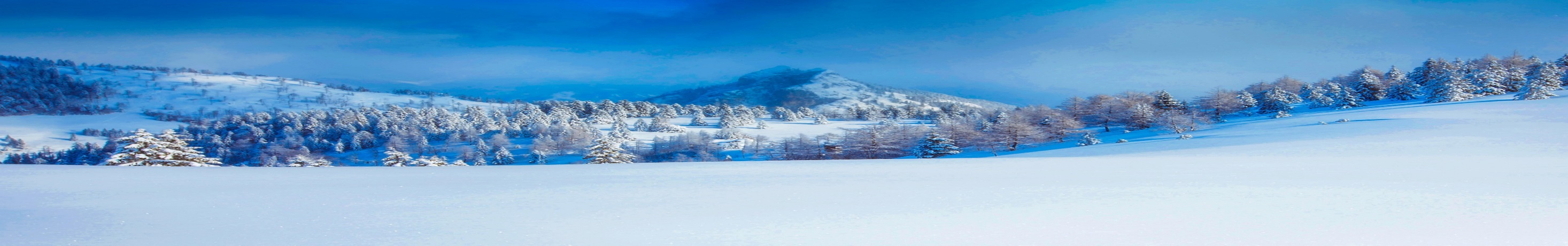 群文任务
浪漫与现实的别样风景
《梦游天姥吟留别》和《登高》分别展现了“诗仙”的浪漫主义风格和“诗圣”的现实主义风格，两首诗都选用了一些意象，再读文本，填写下表。
1.找出两首诗中与“水”有关的意象和诗句，并分析其表达的情感。
一夜飞度镜湖月、送我至剡溪、渌水荡漾清猿啼、水澹澹兮生烟、古来万事东流水
寓指自然，梦中诗人寄情山水；被贬后思想中的消极因素
渌水、流水
自然永恒，人生短暂
不尽长江滚滚来
江水
2.找出两首诗中与“猿啼”有关的诗句，并分析其内涵和表达效果。
诗人想象的梦中之景，渌水荡漾，清猿啼叫，有声有色，景色十分清幽
渌水荡漾清猿啼
烘托环境清幽
用凄清的猿声渲染萧瑟悲凉的气氛
风急天高猿啸哀
登高所见所闻
3.试比较两首诗所传达的思想感情的异同。
答案　(1)相同点：均为人生失意之作，表达了失意之情。《登高》通过写登高所见秋江景色，倾诉了自己长年漂泊、老病孤愁的感情；《梦游天姥吟留别》则通过描绘梦游天姥山的幻境，抒发了对现实的强烈不满。
(2)不同点：①《梦游天姥吟留别》表达了诗人愤世嫉俗、蔑视封建权贵的反抗精神，并抒发了诗人向往仙境、渴望自由、追求个性解放的理想态度；②《登高》中，诗人将个人身居异乡的羁旅情思与深沉的爱国情感相融合，体现了一种思家忧国的家国情怀。
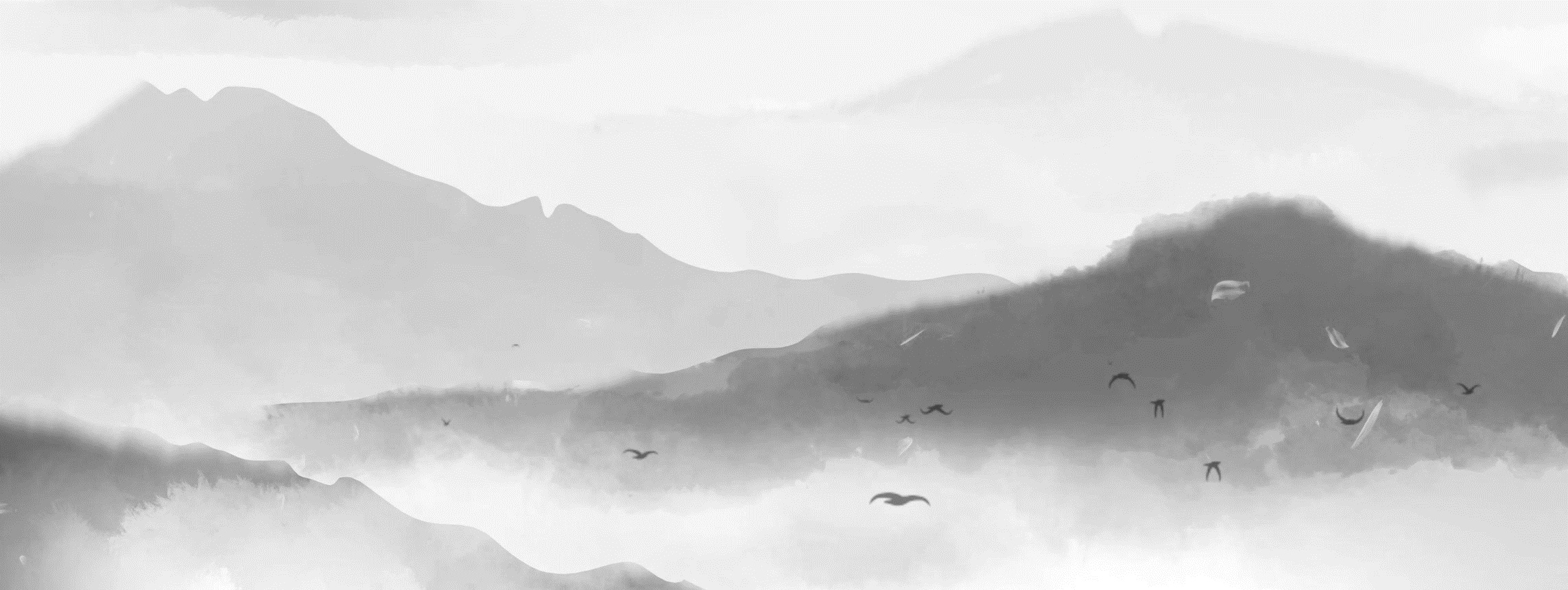 练透
一、课内基础练
1.下列对句中加颜色的词语及相关内容的解说，不正确的一项是
A.“渚清沙白鸟飞回”与“回车叱牛牵向北”(《卖炭翁》)两句中的
    “回”字含义相同。
B.“万里悲秋常作客”与“且欲与常马等不可得”(《马说》)两句中的
    “常”字含义不同。
C.“艰难苦恨繁霜鬓”与“佳木秀而繁阴”(《醉翁亭记》)两句中的
    “繁”字含义不同。
D.“潦倒新停浊酒杯”与“客舍青青柳色新”(《送元二使安西》)两句
    中的“新”字含义不同。
√
1
2
3
4
5
6
7
8
9
10
A项错误，回旋/掉转，改变方向。
B项正确，常年/平常，普通。
C项正确，多，增多/茂盛。
D项正确，刚刚/新鲜。
1
2
3
4
5
6
7
8
9
10
2.下列对杜甫《登高》的理解和赏析，不正确的一项是
A.诗人开篇用十分凝练的语言描写了富有特征的风、天、猿啸、渚、沙、鸟等
    六种景物，使形态、声音、色彩一一得到了表现。
B.颔联写景，但手法与首联不同，首联若是一幅工笔画，颔联则是一幅写意画。
    诗人抓住典型的景物“萧萧的落木、滚滚的流水”加以渲染，给读者留下了
    广阔的想象空间。
C.颈联中“悲”是全诗的诗眼，它集中表达了诗人在全诗中蕴蓄的复杂情感；
    全诗所抒之情缠绵悱恻，含蓄蕴藉。
D.杜甫是忧国忧民的现实主义诗人，他对人生有大悲悯。“艰难苦恨繁霜鬓”
  是他观照现实的结果。这里既有国家的艰难，又有个人的苦难，意蕴丰厚。
√
1
2
3
4
5
6
7
8
9
10
“缠绵悱恻，含蓄蕴藉”错。全诗所抒之情沉郁顿挫，深沉凝重，动人心弦。
1
2
3
4
5
6
7
8
9
10
3.补写出下列句子中的空缺部分。
(1)杜甫《登高》中，“_______________，_______________”两句不仅使人联想到落木窸窣之声、长江汹涌之状，也无形中传达出韶光易逝、壮志难酬的感慨。
(2)杜甫《登高》中，“_______________，______________”两句，用了六个意象，写出了夔州秋天萧瑟的景色。
(3)杜甫《登高》中，道出郁积诗人心中的自身之苦和国运之恨，无限悲凉难以排遣的句子是“_______________，_______________”。
无边落木萧萧下　  不尽长江滚滚来
风急天高猿啸哀　 渚清沙白鸟飞回
艰难苦恨繁霜鬓　  潦倒新停浊酒杯
1
2
3
4
5
6
7
8
9
10
二、课外拓展练
(一)阅读下面这首诗，完成后面题目。
登　楼
[唐]杜甫
花近高楼伤客心，万方多难此登临。
锦江春色来天地，玉垒①浮云变古今。
北极朝廷终不改，西山寇盗②莫相侵。
可怜后主还祠庙，日暮聊为《梁甫吟》③。
[注]　①玉垒：山名。②西山寇盗：指吐蕃。③《梁甫吟》：《三国志》记载，诸葛亮躬耕陇亩，好为《梁甫吟》。
1
2
3
4
5
6
7
8
9
10
4.下列对这首诗的理解和赏析，不正确的一项是
A.首联提挈全篇，“花伤客心”以哀景写哀情，同是正衬手法；“登临”二字
    则以高屋建瓴之势，领起下文的种种观感。
B.颔联从诗人登楼所见的自然山水描述山河壮观，向空间开阔视野，就时间驰
    骋遐思，饱含着诗人对祖国山河的赞美和对民族历史的追怀。
C.颈联议论天下大势，“朝廷”“寇盗”是诗人登楼所想；下句说明“万方多
    难”，针对吐蕃的觊觎寄语相告：“莫再徒劳无益地前来侵扰！”
D.尾联写蜀汉刘禅宠信宦官，终于亡国；《梁甫吟》是诸葛亮遇到刘备之前喜
    欢诵读的乐府诗篇。用此典故表达自己空怀济世之心的感伤。
√
1
2
3
4
5
6
7
8
9
10
“以哀景写哀情”和“正衬”错。本诗是以乐景写哀情，反衬手法。
1
2
3
4
5
6
7
8
9
10
5.本诗与《登高》所表达的思想感情有何异同？请简要分析。
答案　①同：两诗均表达了长年漂泊、忧国伤时，壮志难酬的感伤。
②异：《登高》有对个人穷困潦倒生活的深沉感叹；《登楼》感叹当今皇帝如刘禅般昏庸无能，任用奸佞误国，自己却无报国之路。
1
2
3
4
5
6
7
8
9
10
(二)阅读下面的文言文，完成文后题目。
杜甫，字子美，少贫不自振，客吴越、齐赵间。李邕奇其材，先往见之。举进士不中第，困长安。天宝十三载，玄宗朝献太清宫，飨庙及郊，甫奏赋三篇。帝奇之，使待制集贤院，命宰相试文章。擢河西尉，不拜，改右卫率府胄曹参军。会禄山乱，天子入蜀，甫避走三川。肃宗立，自鄜州羸服欲奔行在，为贼所得。至德二年，亡走凤翔上谒，拜右拾遗。
1
2
3
4
5
6
7
8
9
10
与房琯为布衣交，琯时败陈涛斜，又以客董廷兰，罢宰相。甫上疏言：“罪细，不宜免大臣。”帝怒，诏三司亲问。宰相张镐曰：“甫若抵罪，绝言者路。”帝乃解。时所在寇夺，甫家寓鄜弥年艰窭孺弱至饿死因许甫自往省视。从还京师，出为华州司功参军。关辅饥，辄弃官去，客秦州，负薪采橡栗自给。
流落剑南，结庐成都西郭。召补京兆功曹参军，不至。会严武节度剑南东、西川，往依焉。武再帅剑南，表为参谋，检校工部员外郎。武以世旧，待甫甚善，亲至其家。甫见之，或时不巾，而性褊躁傲诞，常醉登武床，武中衔之。崔旰等乱，前往来梓、夔间。大历中，出瞿塘，
1
2
3
4
5
6
7
8
9
10
下江陵，溯沅、湘以登衡山，因客耒阳。游南岳祠，大水遽至，涉旬不得食，县令具舟迎之，乃得还。令尝馈牛炙白酒，大醉，一夕卒，年五十九。
甫旷放不自检，好论天下大事，高而不切。与李白齐名，时号“李杜”。尝从白及高适过汴州，酒酣登吹台，慷慨怀古，人莫测也。数尝寇乱，挺节无所污。为歌诗，伤时挠弱，情不忘君，人皆怜之。
(节选自《新唐书·杜甫传》)
1
2
3
4
5
6
7
8
9
10
6.文中画波浪线的部分有三处需要断句，请将下面相应位置的答案标号打“√”。
“甫家寓鄜”中“甫家”作主语，“寓”作谓语，“鄜”作宾语，主谓宾齐全，所以B处应断开；
“弥年”作状语修饰谓语“艰窭”，所以D处应断开；
“孺弱至饿死”中“孺弱”作主语，“饿死”作谓语，结构完整，所以F处应断开。
√
√
√
1
2
3
4
5
6
7
8
9
10
7.下列对文中加颜色的词语及相关内容的解说，不正确的一项是
A.右拾遗：唐朝及后来朝代设置的小官，分为左、右拾遗，为谏官的一
    种，主要负责向皇帝奏论政事，称述得失。
B.“绝言者路”的“绝”，与成语“绝处逢生”中的“绝”含义相同。
C.关辅：“关”指关中，即陕西渭河流域一带。“辅”指三辅，即西汉
    治理京畿地区三个长官的合称，也指京城长安附近地区。
D.“会严武节度剑南东、西川”的“会”，与“会天大雨，道不通”
    (《陈涉世家》)中的“会”含义相同。
√
1
2
3
4
5
6
7
8
9
10
B项含义不同，断绝/尽，穷尽。
D项均为“恰逢”。
1
2
3
4
5
6
7
8
9
10
8.下列对原文有关内容的概述，不正确的一项是
A.杜甫积极入世，虽考进士未中，但因向玄宗献上三篇赋，被玄宗赏识，
    后来授予官职。肃宗即位后，他想方设法历尽艰辛投奔肃宗。
B.房琯因兵败陈涛斜和窝藏董廷兰被罢免官职，杜甫上疏为房琯辩解，
    惹怒玄宗，差点获罪。后因饥荒杜甫弃官离去，客居秦州。
C.杜甫流落剑南，依附世交节度使严武，严武对他非常亲善。但杜甫性
    格有时褊狭浮躁，经常酒醉登上严武床，严武怀恨在心。
D.杜甫和李白、高适交往颇深，曾经相伴旅行，在汴州酒酣后登台怀古，
    抒发慷慨之志，人们都很理解杜甫心中的悲愤之情。
√
1
2
3
4
5
6
7
8
9
10
“人们都很理解杜甫心中的悲愤之情”理解有误。根据原文“酒酣登吹台，慷慨怀古，人莫测也”可知，“人莫测也”是说人们都不能猜测他的心思。
1
2
3
4
5
6
7
8
9
10
9.把文中画横线的句子翻译成现代汉语。
(1)少贫不自振，客吴越、齐赵间。李邕奇其材，先往见之。
译文：_________________________________________________________
_______________________________________________________________
“振”，同“赈”，救济；“客”，客居、漂泊；“奇”，意动用法，对……感到奇怪。
(杜甫)少时家贫不能够养活自己，客居在吴越、齐赵一带。李邕对他的才学感到惊奇，先去看望他。
1
2
3
4
5
6
7
8
9
10
(2)游南岳祠，大水遽至，涉旬不得食，县令具舟迎之，乃得还。
译文：_________________________________________________________
_______________________________________________________________
(杜甫)游览南岳祠(南岳庙)，突然发大水，十多天找不到东西吃，(耒阳)县令备船来迎接他，(杜甫)才能够回来。
“遽”，突然；“涉旬”，经过十天；“具”，准备；“乃”，才。
1
2
3
4
5
6
7
8
9
10
10.请结合本文和杜甫的《登高》一诗，简要概括杜甫去世的原因。
答案　①国家动荡，漂泊难归，体弱多病；
②怀才不遇，贫病交加，饥寒交迫；
③暴食牛肉，饮酒大醉，伤了身体。
1
2
3
4
5
6
7
8
9
10
参考译文
杜甫，字子美，少时家贫不能够养活自己，客居在吴越、齐赵一带。李邕对他的才学感到惊奇，先去看望他。参加进士没考上，困居长安。天宝十三载，唐玄宗朝拜献祭于太清宫，在祖庙祭祀祖宗，到郊外祭祀天地。杜甫进献了三篇赋。皇上对这几篇赋感到惊奇，让他在集贤院等待诏命，命令宰相考核他的文才。提拔他为河西尉，杜甫尚未到职，后来改为右卫率府胄曹参军。适逢安禄山叛乱，皇帝逃入蜀地，杜甫避乱奔逃于泾、渭等三江流域。唐肃宗即位，杜甫疲困衰弱，想要从鄜州投奔皇帝的临时驻地，(中途)被贼寇捉住。至德二年，杜甫逃往凤翔拜谒(唐肃宗)，被授右拾遗的官职。
1
2
3
4
5
6
7
8
9
10
杜甫和房琯是平民之交，当时房琯在陈涛斜被打败，又因为窝藏董延兰，被罢黜了宰相职务。杜甫上疏说：“罪行轻微，不应该罢免大臣。”唐肃宗大怒，召见三司来亲自质问。宰相张镐说：“如果让杜甫抵罪，这是在断绝言路。”唐肃宗(怒气)才缓解。当时，杜甫所在的地方到处是盗寇抢掠，而杜甫家眷寓居于鄜州，生活终年艰难贫穷，幼年的孩子甚至要饿死了。于是朝廷允许杜甫亲自前往鄜州探视。(杜甫)从鄜州回到京城，出任华州司功参军。关中和长安随处闹饥荒，杜甫就弃官离去，客居秦州，以背负木柴、采集橡栗为生。
1
2
3
4
5
6
7
8
9
10
后来(杜甫)流落到剑南，在成都城西郊(浣花溪营)建草堂居住。朝廷召杜甫任京兆府功曹参军，他没有到职。恰逢严武任剑南东、西川节度使，杜甫前去投奔他。严武第二次任剑南节度使时，上表推荐杜甫为参谋，加检校工部员外郎官职。严武因为自家与杜甫是世代旧交，就对杜甫十分优待，亲自来到杜甫家中。杜甫见严武，有时竟不穿衣服，而性格褊狭浮躁，经常酒醉登上严武床，严武怀恨在心。崔旰等人内乱时，杜甫往来于梓州、夔州之间。大历年间，杜甫出了瞿塘峡，下至江陵，溯流而上到沅江、湘江，以便去登南岳衡山，于是暂住耒阳。游览南岳祠(南岳庙)，突然发大水，十多天找不到东西吃，(耒阳)县令备船来迎接他，(杜甫)才能够回来。县令为他摆设了烤牛肉和白酒，杜甫喝得大醉，晚上离开了人世，享年五十九岁。
1
2
3
4
5
6
7
8
9
10
杜甫旷达不拘礼俗，又不自我约束检点，喜欢谈论天下大事，调子虽高却不切实际。他与李白齐名，当时称为“李杜”。曾经随同李白和高适从汴州路过，饮酒醉了登上歌舞台，情绪高昂地写怀古的诗歌，人们都不能猜测他的心思。杜甫多次饱尝贼寇作乱的痛苦，坚守节操不被玷污。他所作的诗歌，感伤时局又懦弱无为，感情上忘不掉君主，人们都很同情他。
1
2
3
4
5
6
7
8
9
10
第三单元
本课结束